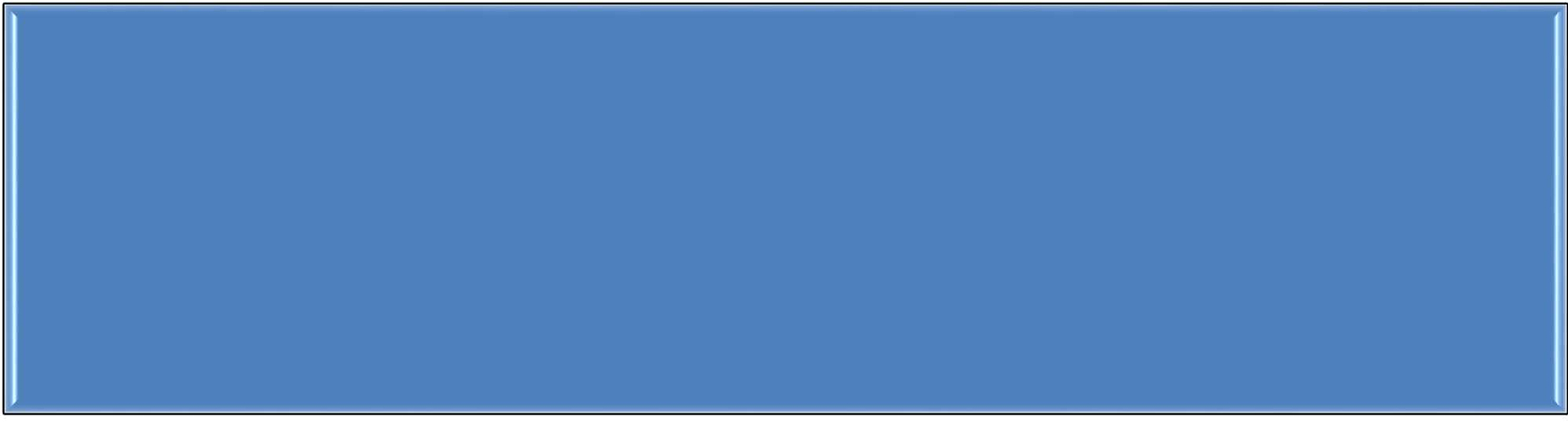 Chimioprévention du Paludisme Saisonier  (CPS)
Bilan des activités de la campagne 2021

Planification des campagnes 2022 et 2023
TOGO
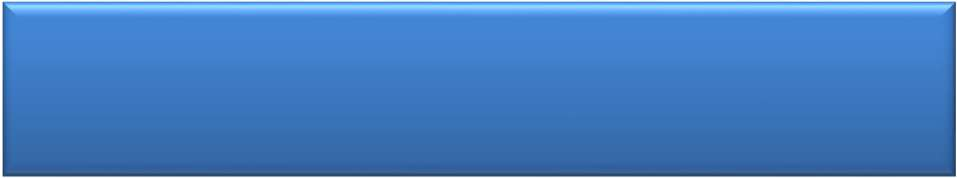 Nombre d'enfants traités prévu et réel


Couverture (% d'enfants éligibles ayant reçu  le nombre total de traitements)
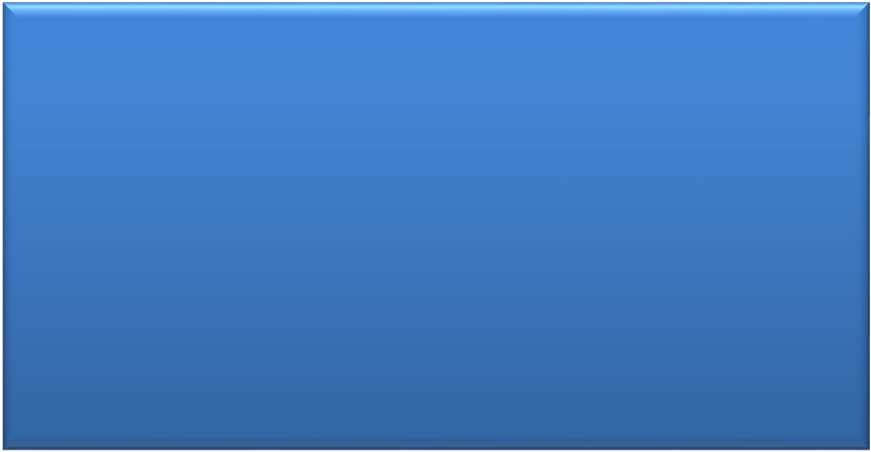 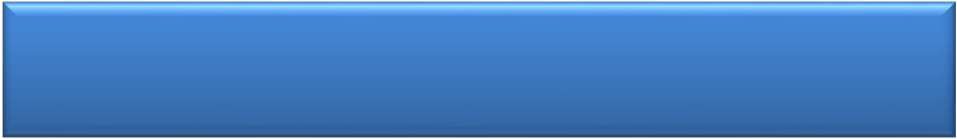 Campagne 2021
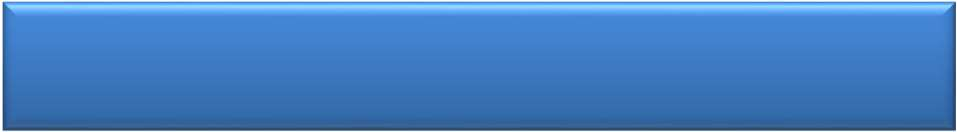 Données sur  la  pharmacovigilance
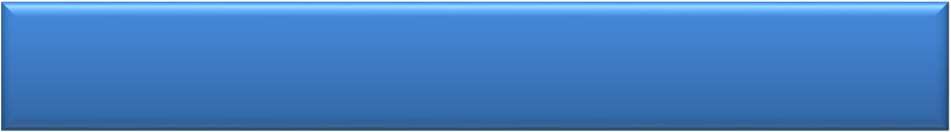 Principaux défis et succès


Financement 2021 : Planification vs  décaissements effectifs
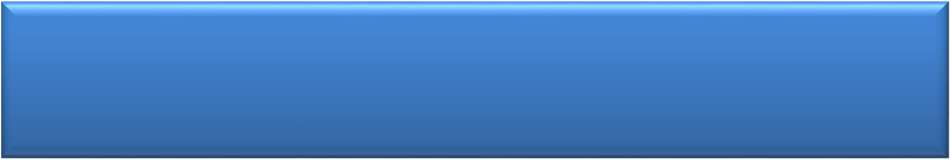 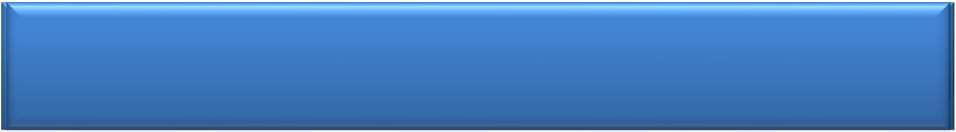 Objectifs 2022 - 2023
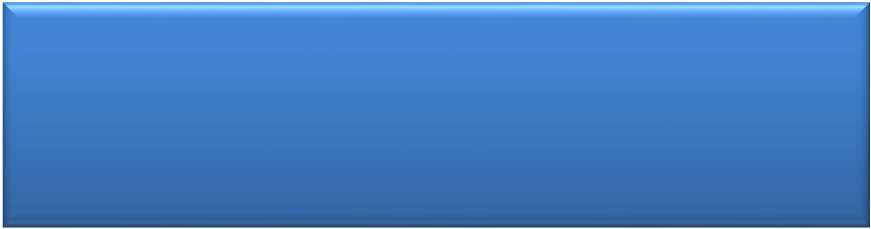 Campagnes 2022-2023
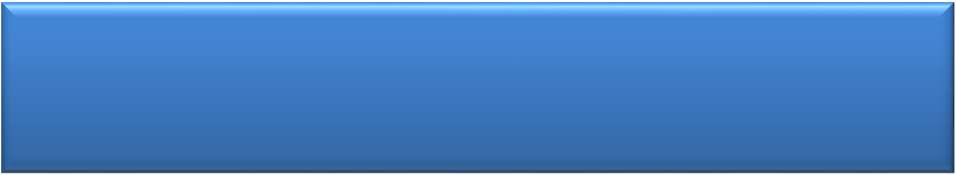 Engagements financiers : Planification 2022  & 2023, gaps.
Carte du pays montrant les districts bénéficiant de la mise en  œuvre de la CPS
Carte 2021 
(zones traitées )
Carte 2022 
(zones cibles)
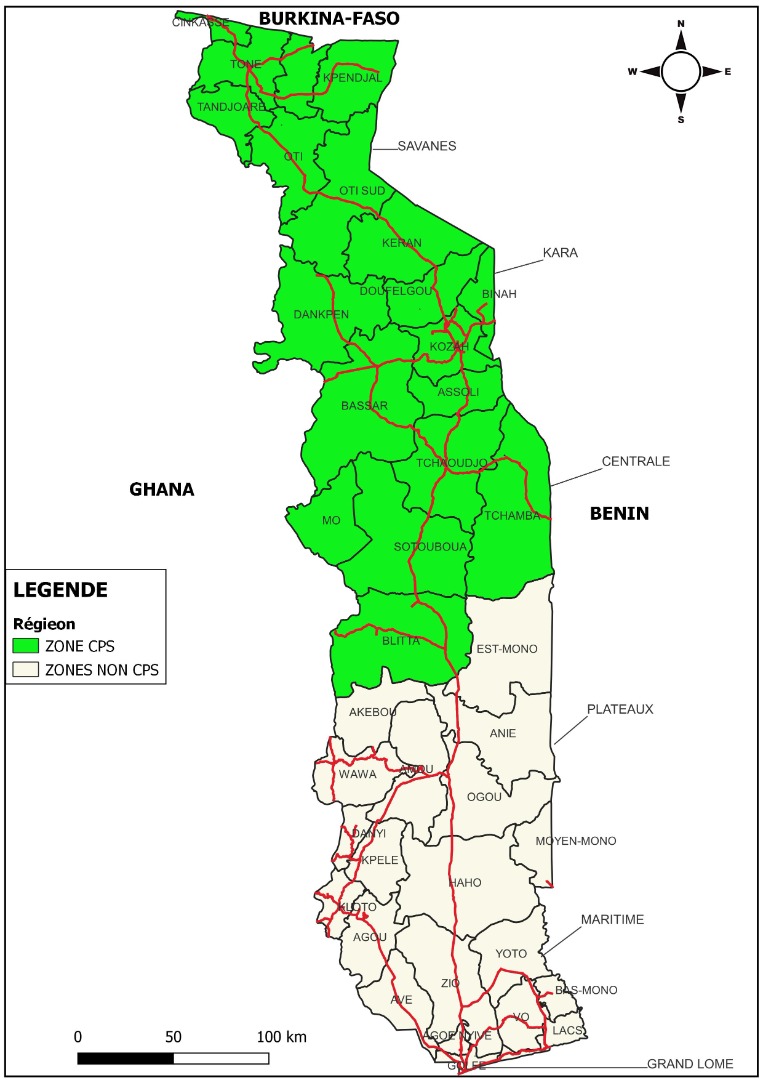 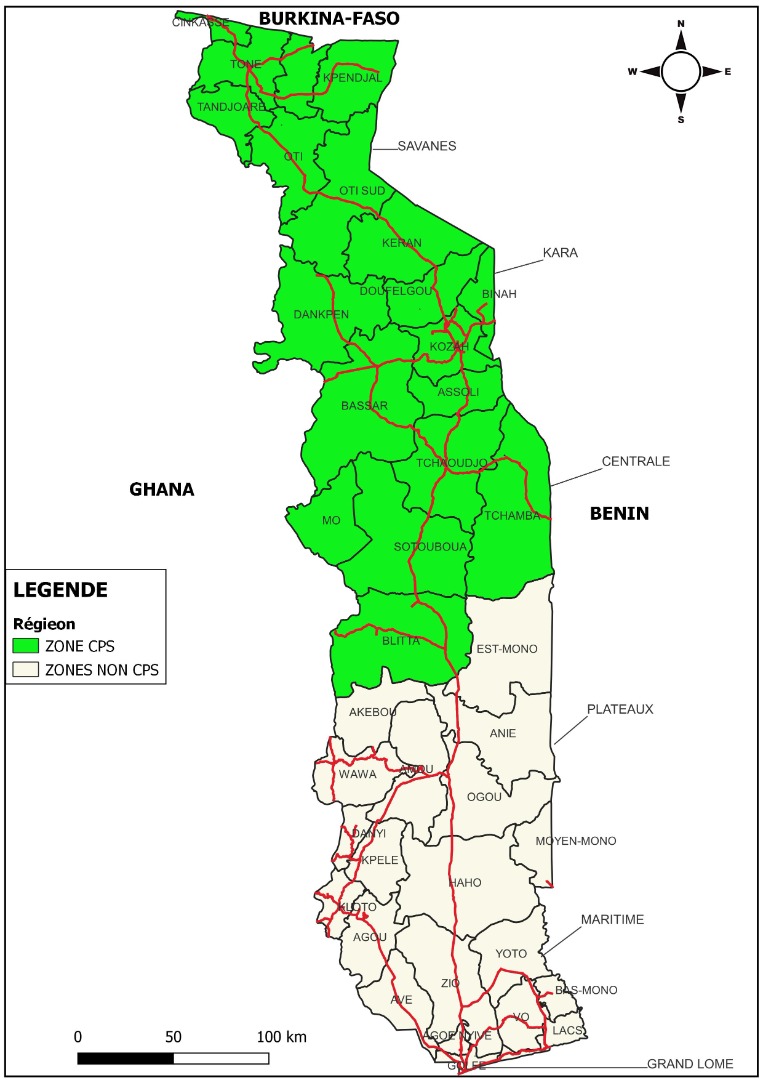 Suivi et évaluation de la CPS (1)
Diagramme présentant les facteurs influencant l’efficacité d’un programme de CPS
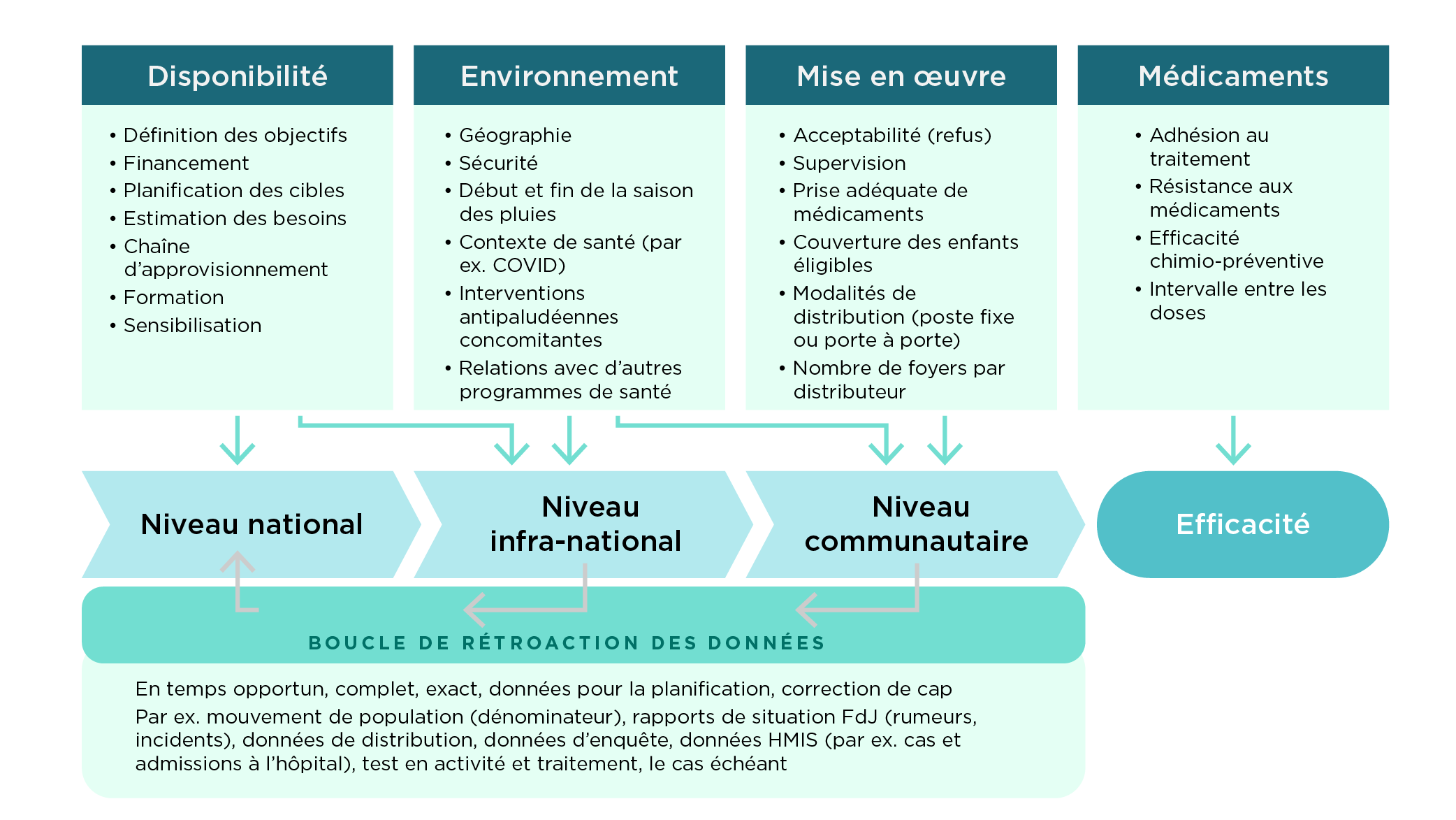 Suivi des passages, adhésion et efficacité de la CPS (2)
Comment évaluez-vous l’intégralité  de la couverture ?
Stratégie porte à porte avec l’enregistrement systématique des enfants cibles suivi de traitement des enfants éligibles
Rapportage journalier par les agents distributeurs et transmission aux niveaux hiérarchiques
Monitorage journalier à chaque niveau pour apprécier la complétude et la couverture
Synthèse des activités au niveau district et région
Avantages
Bonne complétude et promptitude des données
Règlement au fur et à mesure les problèmes de mise en œuvre et de couverture
Orientation sur les besoins de supervision
Inconvénients
Déplacement journalier des distributeurs aux formations sanitaires pour la synthèse malgré parfois de longue  distances à parcourir.
Avez-vous déjà effectué une enquête de couverture dans le pays?
Enquête réalisée en 2020 et 2021 avec l’appui technique et financier de Malaria Consortium
Prévision d’enquête en 2022.
Suivi des passages, adhésion et efficacité de la CPS (2)
Comment évaluez-vous l’adhésion à la CPS?
Supervision des acteurs avec des enquêtes de convenance dans les ménages
Evaluation rapide avec la méthode grappe en fin de chaque cycle
Enquête de couverture
Avantages
Appréciation rapide de la couverture et de l’adhésion des parents
Utilisation de moins de ressources
Prise de mesures immédiates pour corriger les faiblesses
Oriente l’organisation des cycles prochains
Inconvénients
Les évaluation de convenance et rapide ne sont pas représentatives
L’enquête de couverture se fait après le dernier cycle de traitement
Comment évaluez-vous l’efficacité de la CPS?
Suivi mensuel de l’évolution des cas de paludisme et des décès liés à travers le système national d’information sanitaire
Avantage: système fonctionnel avec disponibilité des données
Inconvénients: qualité des données parfois peu insuffisante
Nombre de cas de paludisme confirmés dans les zones CPS en 2020,  par mois
Expériences de combinaison de la  CPS  avec d'autres interventions de santé  publique
NA
Objectifs et résultats de l'évaluation et des activités de recherche en 2021 (1 diapositive par évaluation et par activité de Recherche)
RESULTATS D’EVALUATION RAPIDE DANS LES MENAGES
Objectifs et résultats de l'évaluation et des activités de recherche en 2021 (1 diapositive par évaluation et par activité de Recherche)
RESULTATS D’ENQUETE DE COUVERTURE
Pharmacovigilance
Principaux succès relevés suite à  la  planification et à l‘exécution de la CPS
Principaux succès relevés suite à  la  planification et à l‘exécution de la CPS
Cibles - Campagnes à venir
Financement du SMC : financement prévu  vs décaissements et gaps
Assistance technique reçue /  prévue / demandée
Adaptations de la mise en œuvre  en 2022
Intégrerez-vous d'autres interventions de santé publique ? Si oui, lesquelles  et comment (quels partenaires impliqués) ?
	Non



Quels changements allez-vous apporter pour surmonter les difficultés  rencontrées lors des  campagnes précédentes ?
Digitalisation du traitement CPS
Digitalisation de la supervision pour s’assurer qu’elle est effective
•
Priorités de  recherche et calendrier d’exécution
Quelles sont les priorités de recherche que vous avez mises en œuvre en 2021
	Néant
Quelles sont les deux priorités de recherche du SMC pour l'avenir et quand comptez-vous les  mettre en œuvre ?
Traitement observé (2022)
Impact de la CPS sur la morbidité et la mortalité du paludisme dans les régions cibles (2023) 
S'ils sont connus, quels sont les partenaires identifiés pour mener à bien cette recherche ?
Malaria Consortium
OPT-SMC
Estimation du budget nécessaire
45500$
91000$
Leçons et innovations en 2021
Utilisation de la boîte à images pour la formation des agents distributeurs

En effet cet outil a été conçu pour faciliter la formation des distributeurs  communautaires, notamment faciliter l’assimilation des informations à passer dans les ménages et l’adaptation à la pratique du traitement CPS dans les ménages dans le context de la pandémie à covid-1.

Utilisation de l’aide mémoire par les distributeurs communautaire

Aide-mémoire résumant les points clés de la mise en oeuvre de a CPS à l’usage des distributeurs communautaires. Il s’agit d’un outils que les distributeurs consultant pour être en phase avec les directives lors de leur passage dans les ménages.
Leçons et innovations en 2021
Contact permanent avec les acteurs opérationnels permettant la résolution au fur et à mesure des problèmes de mise en oeuvre

L’organisation des réunions à l’echelle régionale et district ont permis à l’équipe du niveau central de s’assurer de l’amélioratin progressive des résultats. Il s’agit:
des réunions de microplanification organisées au niveau régional avec la participation des équipes d’encadrement;
Des reunions de monitorage au niveau de chaque district à chaque fin de cycle avec la participation des équipes d’encadrement et des responsables  des structures sanitaires;
Des reunions de synthèse régionale à chaque fin de cycle avec la participation des équipes d’encadrement.
Leçons et innovations en 2021
Assurance qualité de l’intervention CPS

De nouvelles mesures sont prises pour améliorer la qualité de l’intervention:
La digitalisation de la supervision en ligne qui permet de suivre l’effectivité de la réalisation de cette  activité par les superviseurs de tous les niveaux;
L’organisation des évaluations de la qualité de l’intervention (LQAS) en pilote dans les ménages;
Le maintien des évaluations rapides en grappe à chaque de cycle pour détecter et corriger les aberrations de mise en oeuvre.
Des réunions de synthèse régionale à chaque fin de cycle avec la participation des équipes d’encadrement.
L’étude sur l’approche des rôles modèles pour faciliter l’administration de la SPAQ et identifier des points sur lesquels une action devra être menée pour faciliter la prochaine campagne.
Leçons et innovations en 2021
Surveillance des cas de covid-19 au sein des équipes de mise en oeuvre

Afin d’éviter que les acteurs qui visitent les ménages ne constituent pas un risque de contamination, la prise de temperature a été rendue obligatoire. Pour ce faire toutes les structures sanitaires impliquées ont été dotées en thermomètres électroniques;
Les cas suspects s’abstiennent de visiter les ménages en attendant les résultats d’analyse;
Gestion des rumeurs liées à la CPS à travers un plan d’action comprenant la collecte et notification des rumeurs et la sensibilisation des communautés. concernées par ces rumeurs
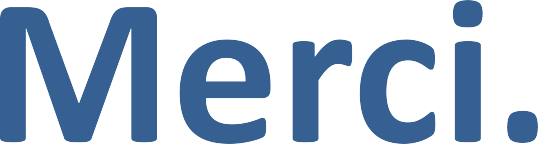